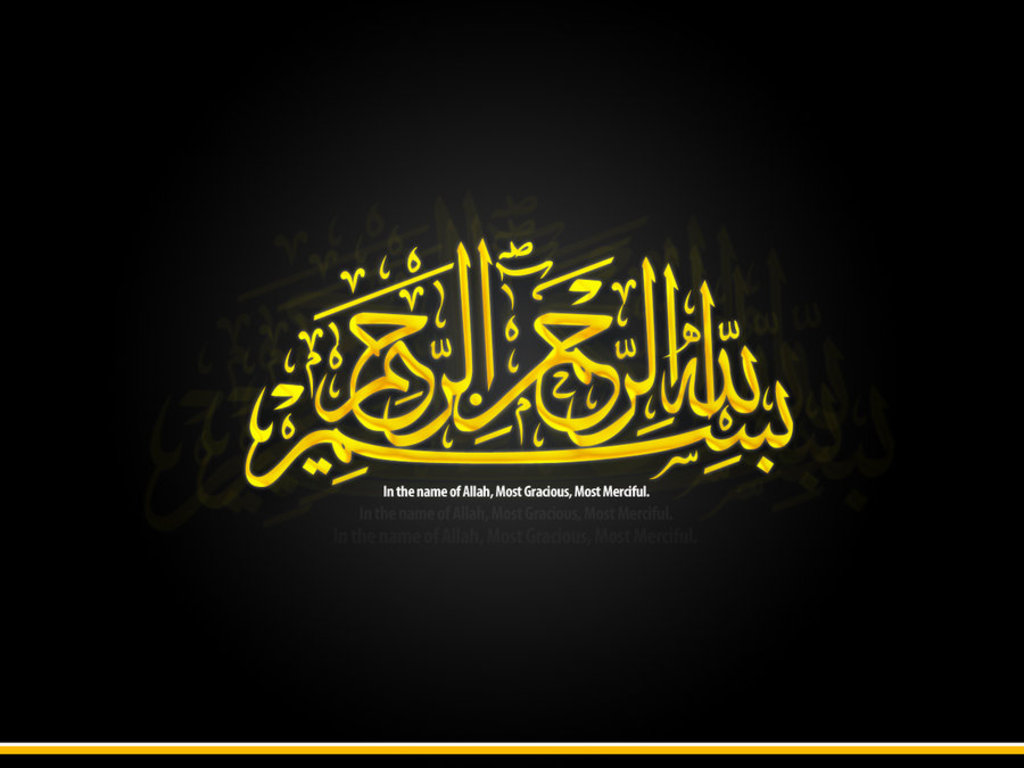 BISP Enquiries
7/14/2020
1
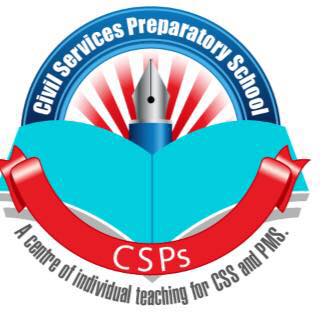 Civil Services Preparatory School
7/14/2020
2
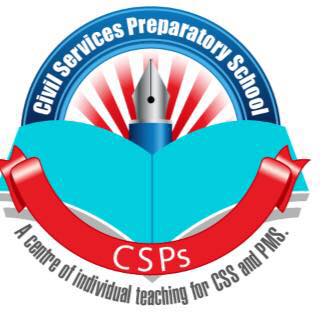 Pakistan Affairs
Budget
A government budget is a document prepared by the government or other political entity presenting its anticipated revenues and proposed spending for the coming financial year.
Balanced
Surplus
Deficit
7/14/2020
3
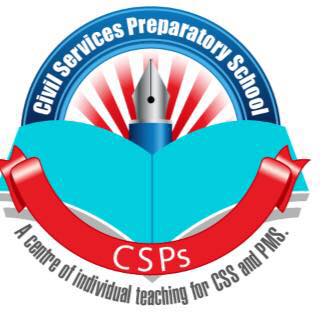 Pakistan Affairs
Balance of Payment
The balance of payments (BOP) is a statement of all transactions made between entities in one country and the rest of the world over a defined period of time, such as a quarter or a year
7/14/2020
4
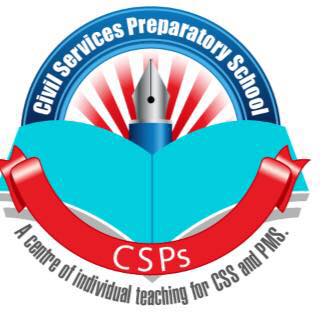 Pakistan Affairs
Capital Account
The capital account, in international macroeconomics, is the part of the balance of payments which records all transactions made between entities in one country with entities in the rest of the world. ... In accounting, the capital account shows the net worth of a business at a specific point in time.
7/14/2020
5
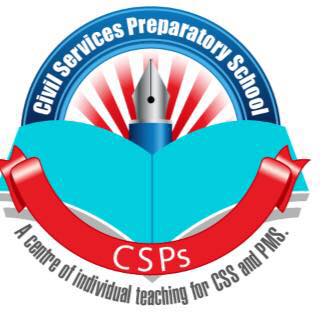 Pakistan Affairs
Current Account
The current account deficit is a measurement of a country's trade where the value of the goods and services it imports exceeds the value of the products it exports. ... 
The current account represents a country's foreign transactions and, like the capital account, is a component of a country's balance of payments (BOP).
7/14/2020
6
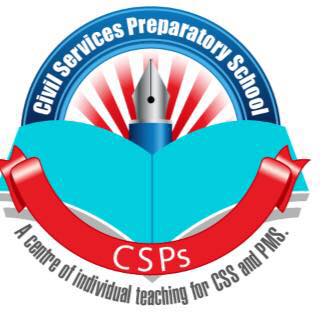 Pakistan Affairs
GDP
Gross Domestic Product (GDP) is the monetary value of all finished goods and services made within a country during a specific period. GDP provides an economic snapshot of a country, used to estimate the size of an economy and growth rate. GDP can be calculated in three ways, using expenditures, production, or incomes.
7/14/2020
7
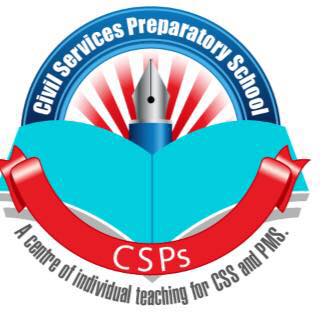 Pakistan Affairs
GNP
Gross national product (GNP) is an estimate of total value of all the final products and services turned out in a given period by the means of production owned by a country's residents
7/14/2020
8
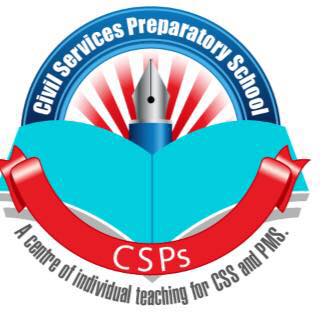 Pakistan Affairs
Economic Terms
Inflation 
Unemployment 
Labor Force / participation Rate 
Monetary Policy
Exchange Rate 
Tax to GDP Ratio
7/14/2020
9
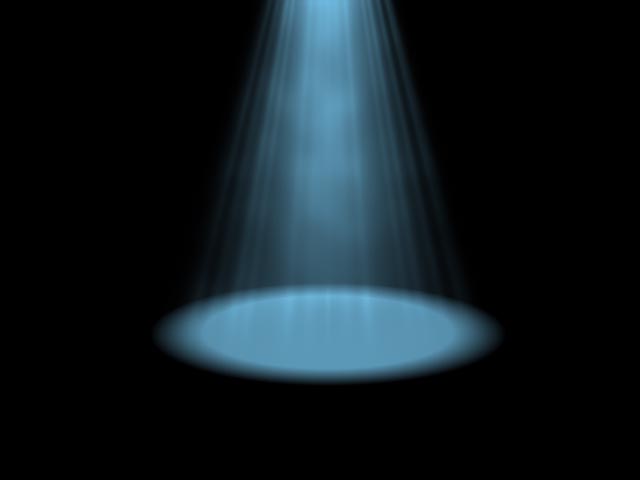 THANKS
Thank You
7/14/2020
10